Урок математики в 5 классе
Учитель Самылина Марина Валентиновна
1
2
3
4
5
Сумма длин сторон многоугольника?
П
Е
Р
И
Е
М
Т
Р
2
3
4
5
Сумма длин сторон многоугольника?
Часть прямой, ограниченная одной точкой?
П
Е
Р
И
Е
М
Т
Р
Л
У
Ч
3
4
5
Сумма длин сторон многоугольника?
Часть прямой, ограниченная одной точкой?
Компонент действия умножения?
П
Е
Р
И
Е
М
Т
Р
Л
У
Ч
М
Н
О
Е
Ж
И
Т
Л
Ь
4
5
Сумма длин сторон многоугольника?
Часть прямой, ограниченная одной точкой?
Компонент действия умножения? 
Равенство, содержащее неизвестное число?
П
Е
Р
И
Е
М
Т
Р
Л
У
Ч
М
Н
О
Е
Ж
И
Т
Л
Ь
У
Р
А
В
Н
И
Е
Н
Е
5
Сумма длин сторон многоугольника?
Часть прямой, ограниченная одной точкой?
Компонент действия умножения? 
Равенство, содержащее неизвестное число?
Результат деления?
П
Е
Р
И
Е
М
Т
Р
Л
У
Ч
М
Н
О
Е
Ж
И
Т
Л
Ь
У
А
В
Н
И
Е
Н
Е
Р
А
Ч
Н
О
Е
Т
С
Сумма длин сторон многоугольника?
Часть прямой, ограниченная одной точкой?
Компонент действия умножения? 
Равенство, содержащее неизвестное число?
Результат деления?
Д
П
Е
Р
И
Е
М
Т
Р
Л
У
Ч
Е
М
Н
О
Е
Ж
И
Т
Л
Ь
И
У
Р
А
В
Н
Е
Н
Е
А
Е
Ч
Н
О
Т
С
Сумма длин сторон многоугольника?
Часть прямой, ограниченная одной точкой?
Компонент действия умножения? 
Равенство, содержащее неизвестное число?
Результат деления?
Физкультминутка
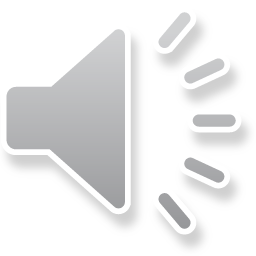 Выдающийся римский император Диоклетиан пробыл на троне 19 лет и проявил себя сильным правителем. Затем он добровольно сложил с себя власть и уединился в своем поместье. Когда же подданные попросили его вернуться на трон, он ответил, что если бы видели какой овощ он вырастил на грядках, то не стали бы приставать к нему.
    Что выращивал император?
Выдающийся римский император Диоклетиан пробыл на троне 19 лет и проявил себя сильным правителем. Затем он добровольно сложил с себя власть и уединился в своем поместье. Когда же подданные попросили его вернуться на трон, он ответил, что если бы видели какой овощ он вырастил на грядках, то не стали бы приставать к нему.
    Что выращивал император?
Ответ:   Капуста
Спасибо за работу!